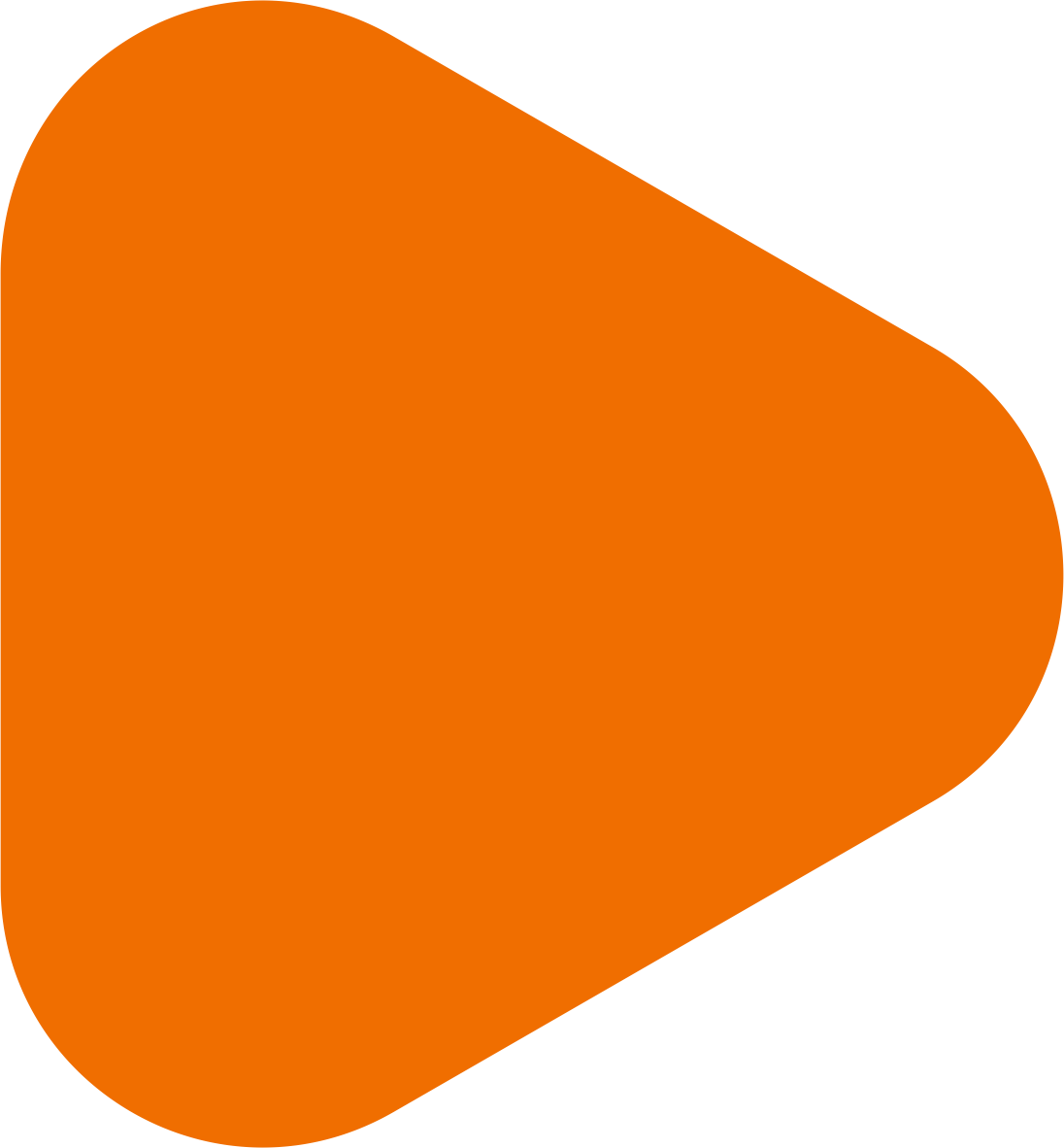 ВНЕДРЕНИЕ КОМПЛЕКСНОЙ СИСТЕМЫ «ARENA» 
АВТОМАТИЗАЦИИ КОММУНИКАЦИЙ И	 БИЗНЕС-ПРОЦЕССОВ 
ОПЕРАТОРА СВЯЗИ
Презентация проекта
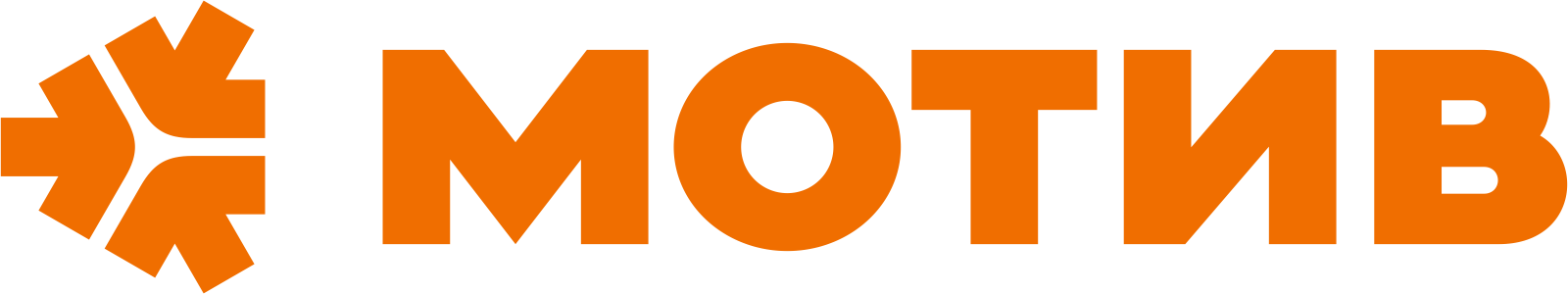 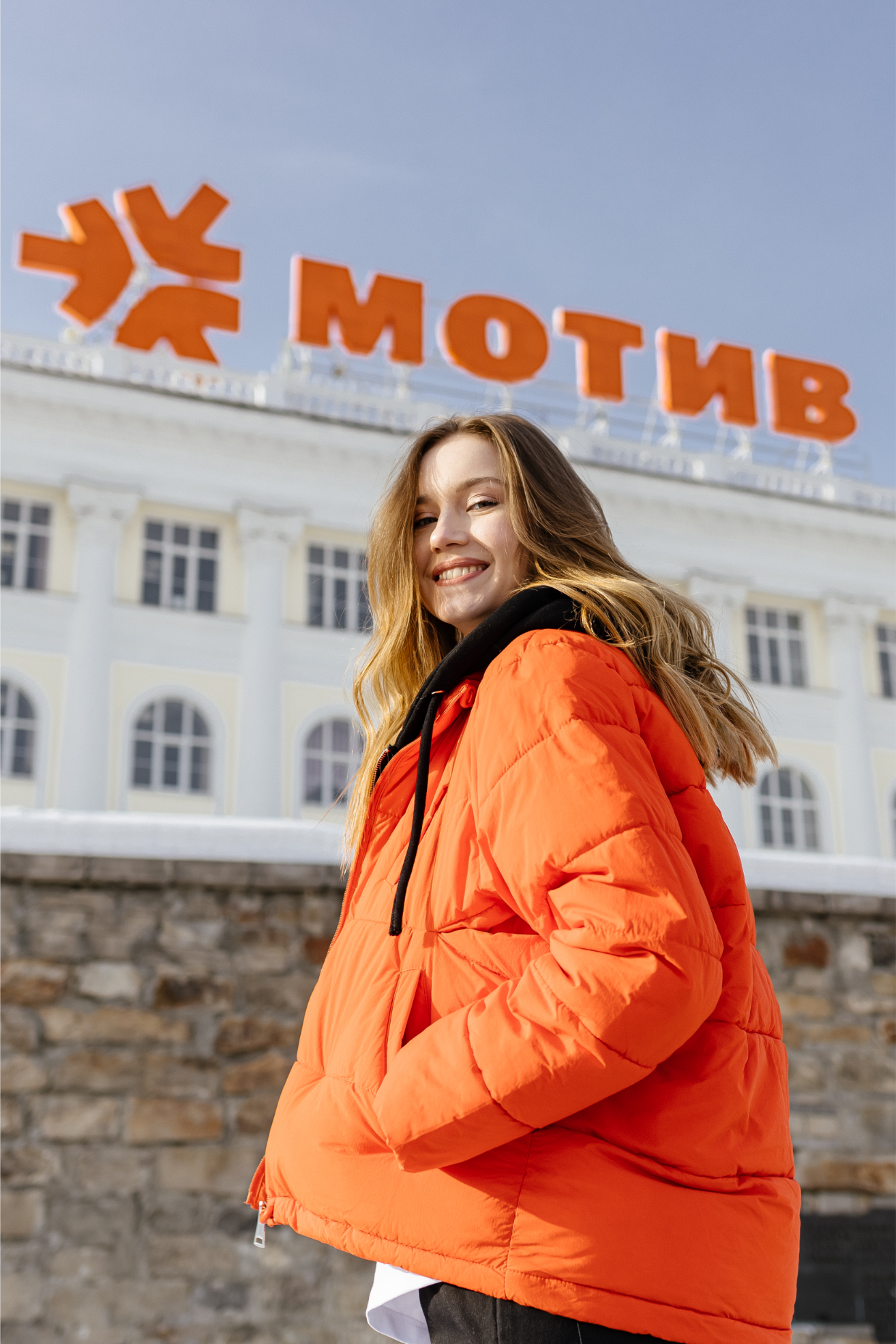 2
МОТИВ
один из ведущих сотовых операторов связи в Уральском Федеральном округе, работающий на территории Свердловской области, Курганской области, Ханты-Мансийского и Ямало-Ненецкого автономных округов.
25
лет развиваем телекоммуникационную отрасль в Уральском Федеральном округе
1700
населенных пунктов охвачены связью Мотив
>2000
сотрудников ежедневно заботятся об абонентах
>2 000 000
абонентов
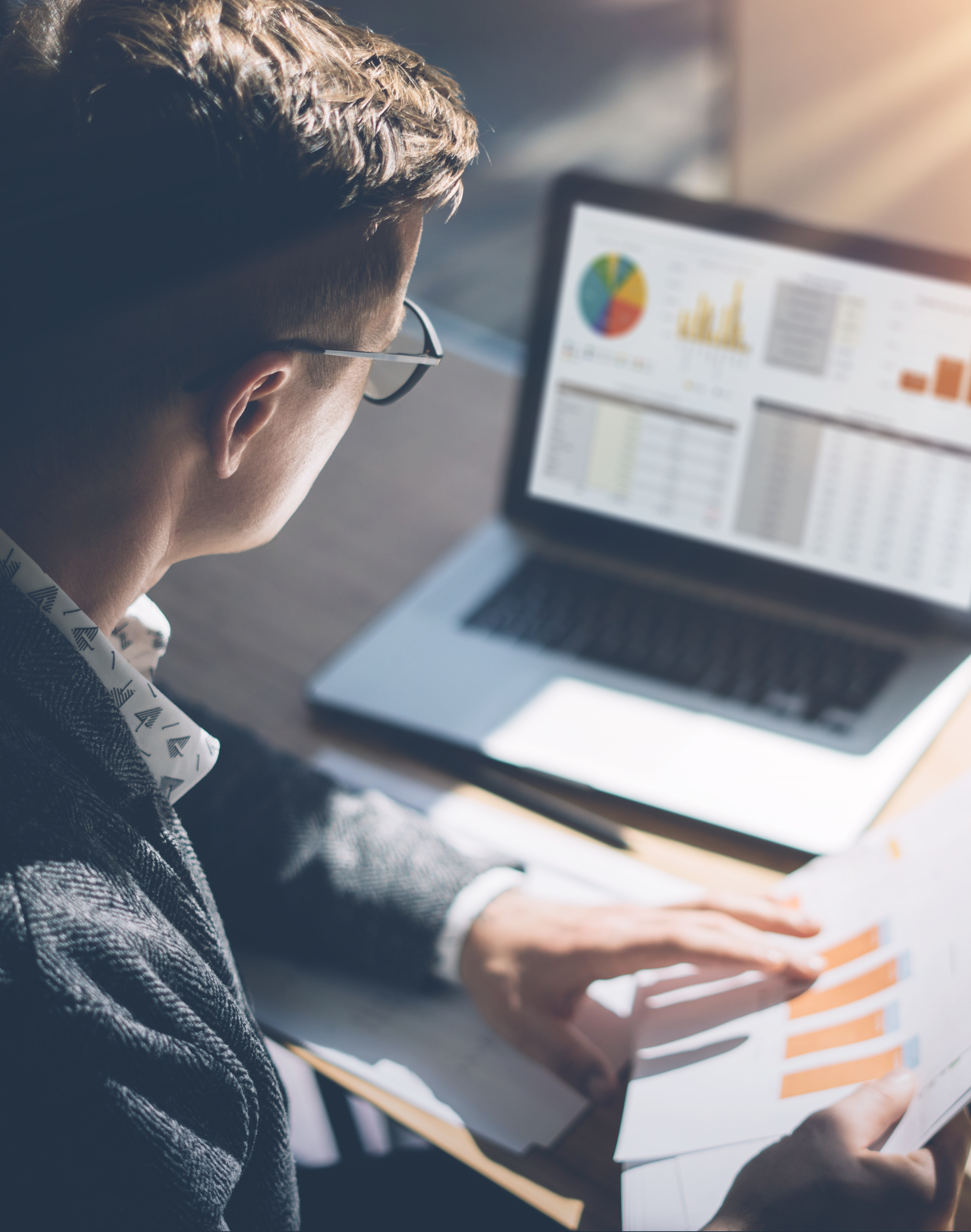 ВВЕДЕНИЕ
Ситуация до проекта
Цели проекта
4
СТРУКТУРНЫЕ ПРОБЛЕМЫ
1
2
3
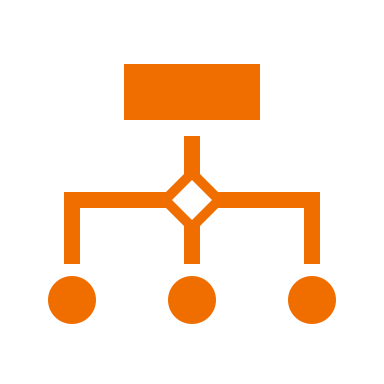 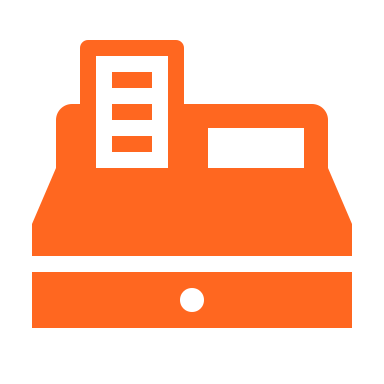 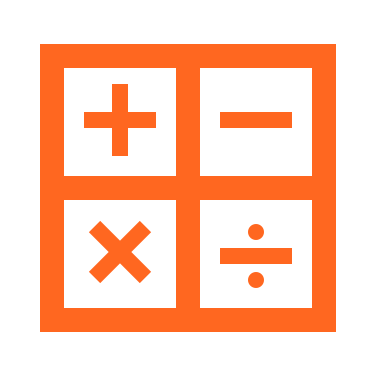 Информационная изоляция на уровне конкретных операций и процедур, плохое взаимодействие подразделений
«Лоскутная» автоматизация – отсутствие единых средств автоматизации процессов и консолидации данных
Отсутствие унификации и сквозных бизнес-процессов, каждое подразделение работает по собственным уникальным правилам
4
5
6
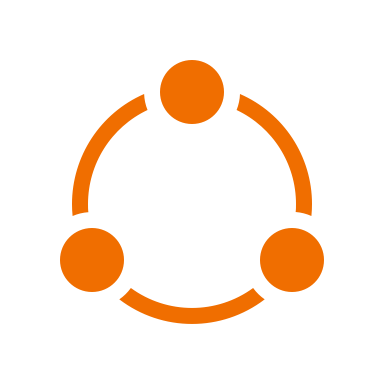 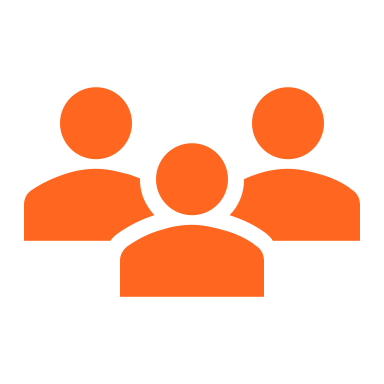 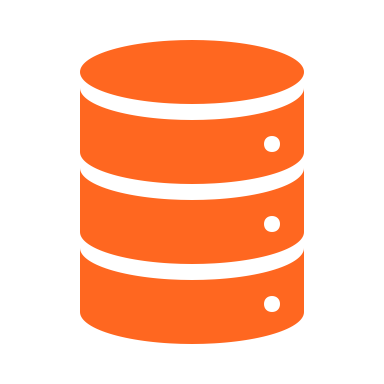 Отсутствие сводной информации по клиенту
Различия в технологиях обслуживания клиентов в разных каналах
В тех. блоке отсутствует единая система технического учета и планирования ресурсов (Inventory)
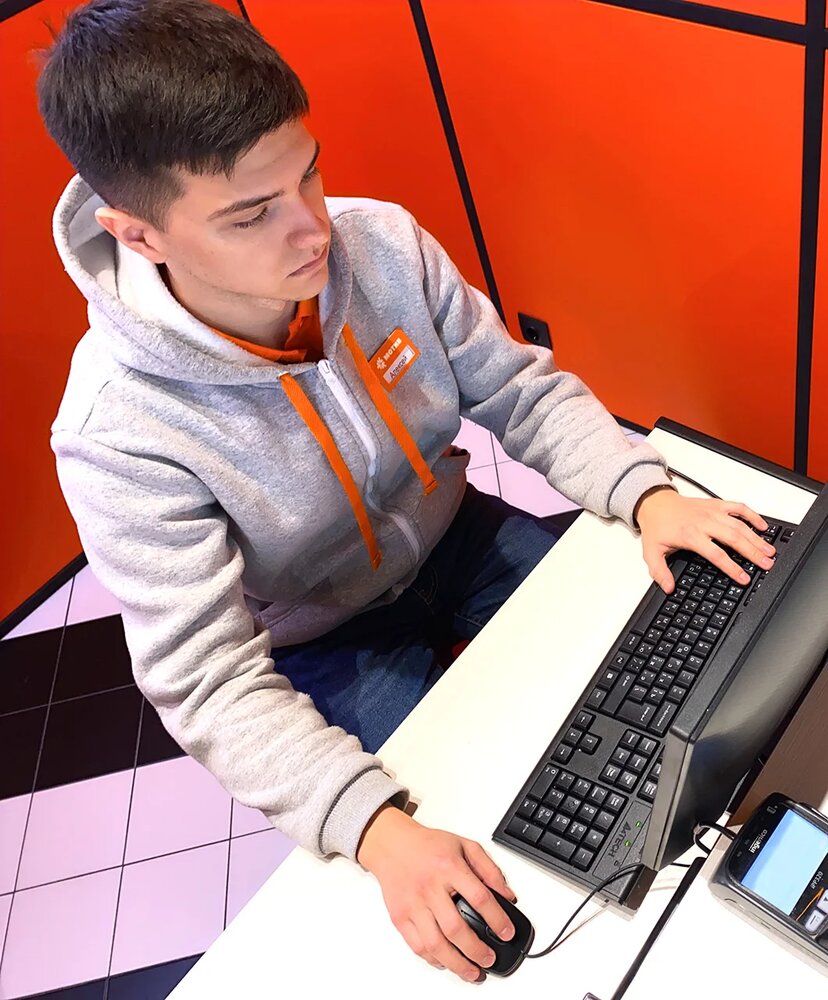 5
ЦЕЛИ ПРОЕКТА
Консолидировать информационные потоки различных подразделений в едином поле.
Повысить эффективность сотрудников занимающихся обслуживанием абонентов. 
Ускорить принятие решений, основанных на оперативном и ретроспективном анализе информации, получаемой по результатам обращения клиентов. 
Достигнуть оптимальной автоматизации бизнес-процессов, тем самым значительно снизить риски возникновения ошибок, связанных с человеческим фактором. 
Усилить сервисную ориентированность ГК МОТИВ.
Снизить риск технологических нарушений в мобильной сети и упростить процессы технического блока.
ОПИСАНИЕ ПРОЕКТА
Охват проекта
Методология реализации
Уникальность
Трудности
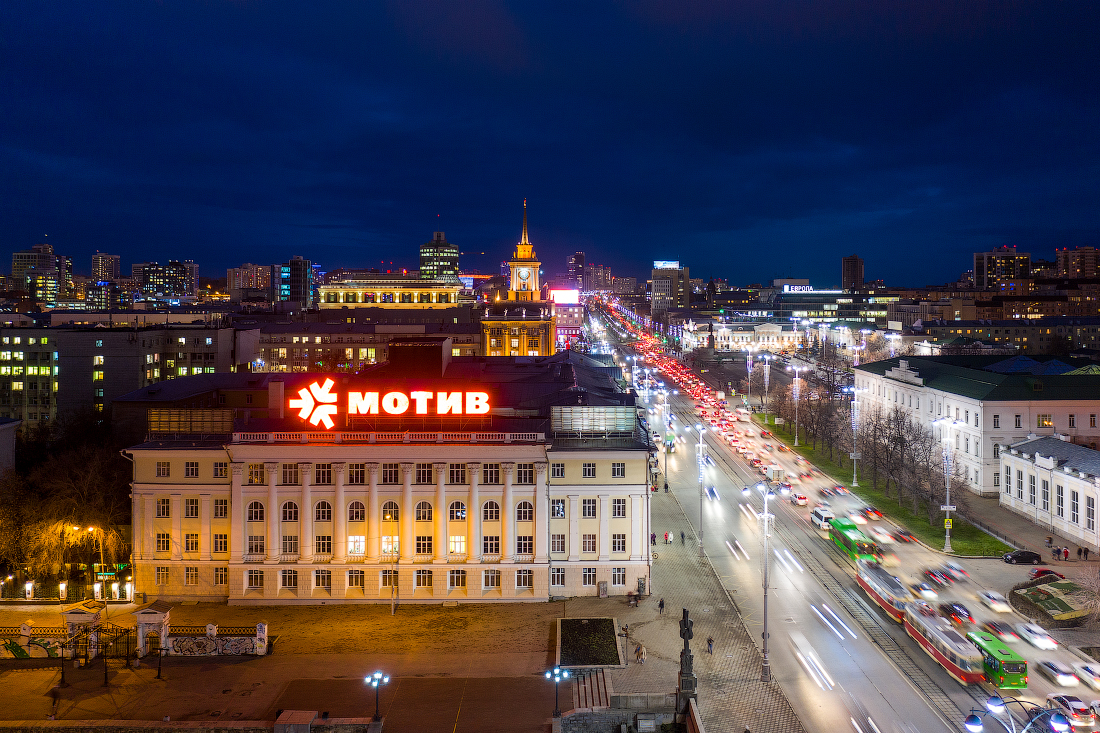 7
ОХВАТ ПРОЕКТА
Бизнес-процессы коммерческого блока: продажи и обслуживаниетехнического блока: тех.учет, инциденты и развитиеДИТ: сервис деск
Реализация: NSMP Naumen: CRM + BPM + Inventory
Параллельные внедрения:
Avaya КЦ
Биллинг
BI, Менеджер кампаний
Интернет-магазин
Мобильное приложение и ЛК
Микросервисная интеграционная платформа
Управление, бизнес-анализ и архитектура:
Департамент бизнес-процессов Мотив
Компания «Марк Аврелий»
8
МЕТОДОЛОГИЯ
Обследование и построение целевой архитектуры
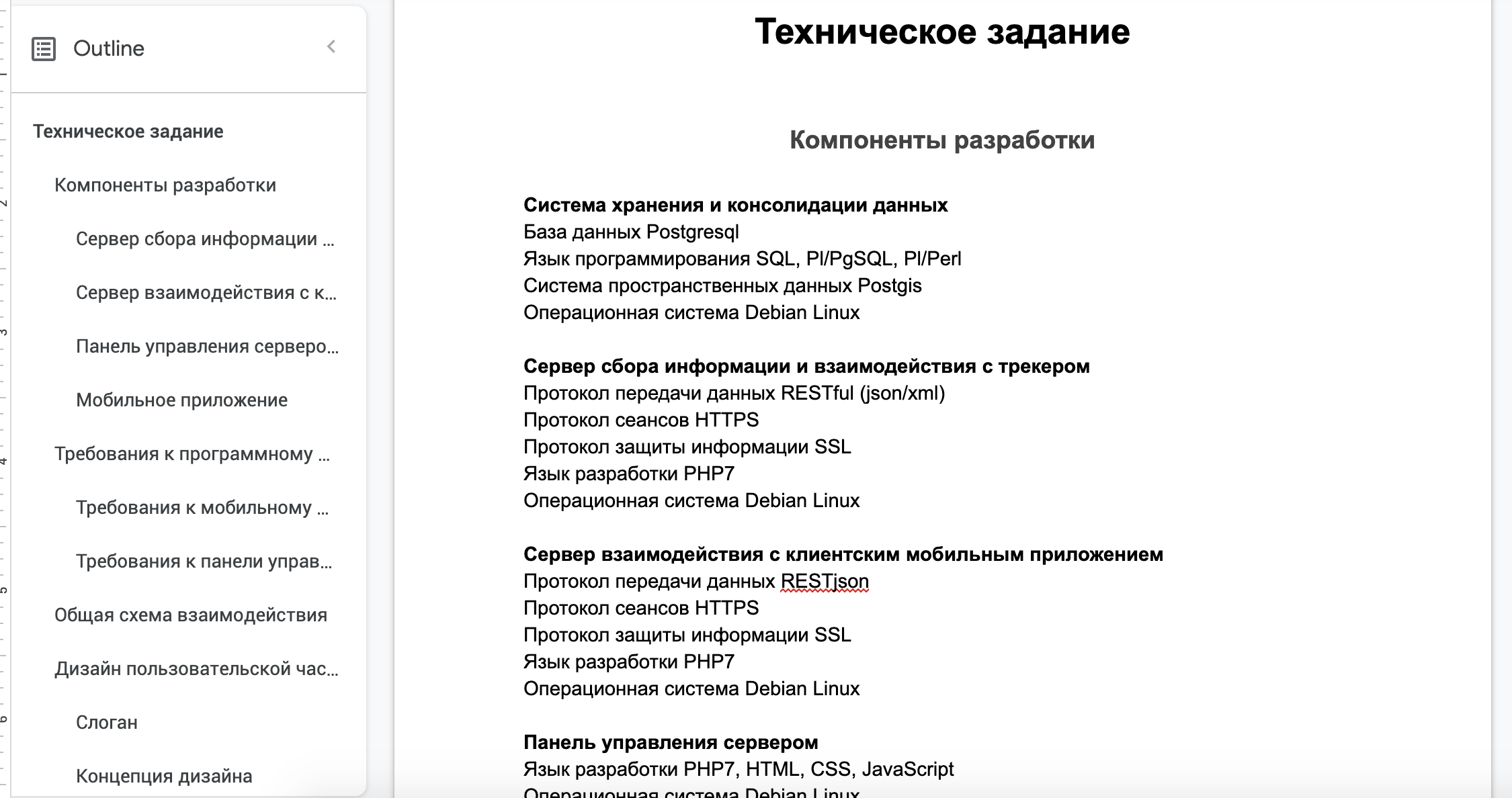 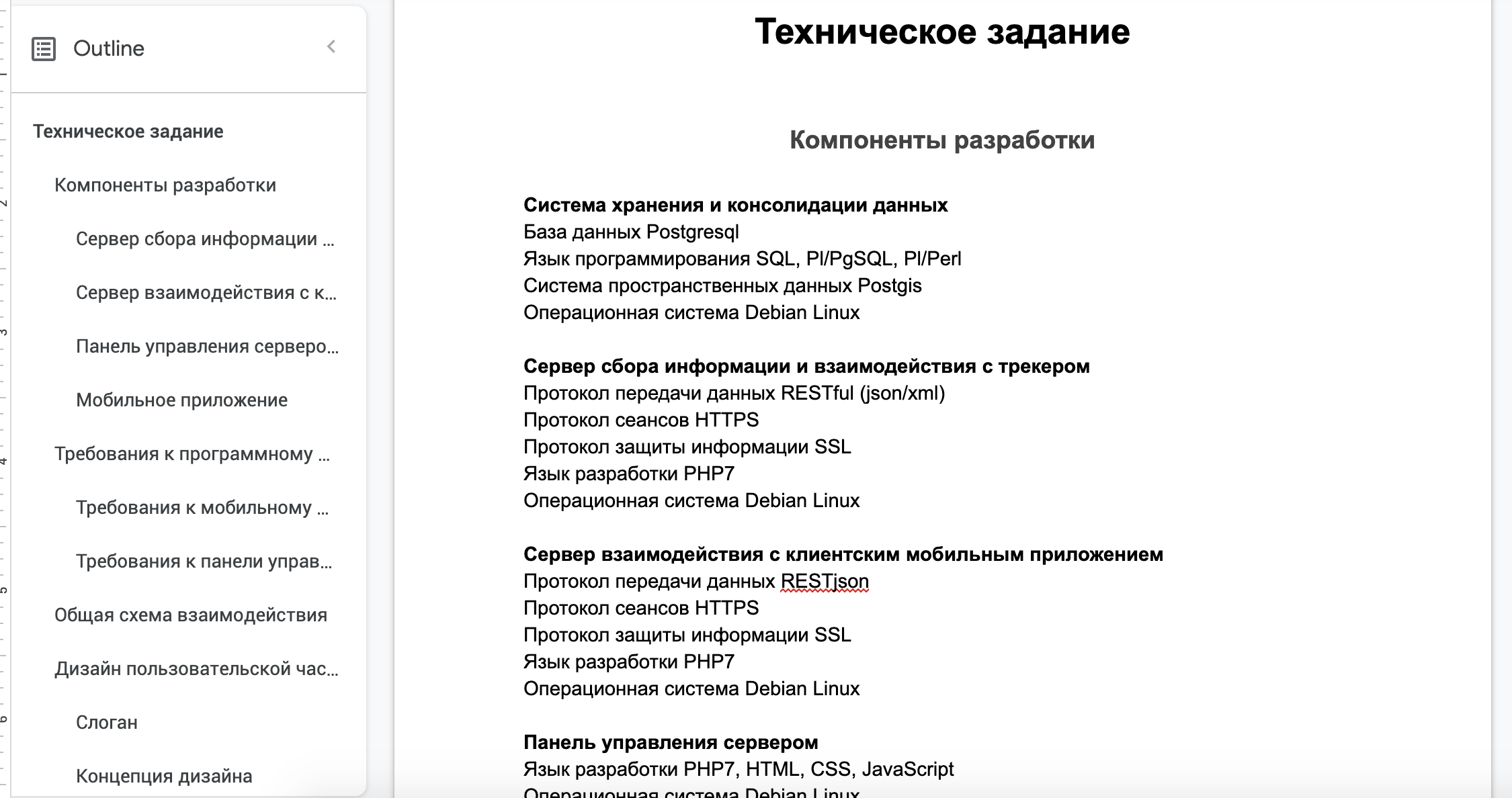 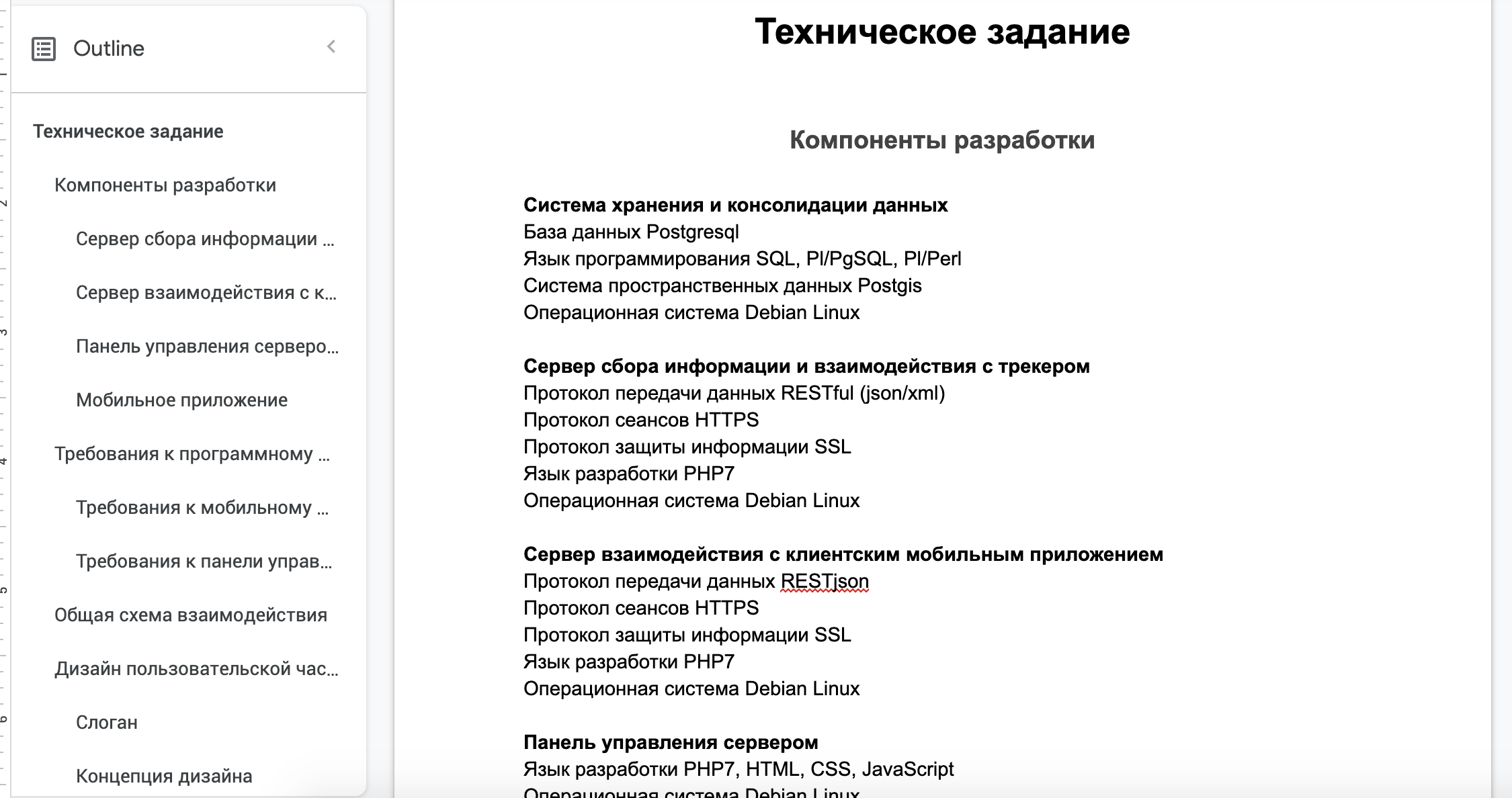 Анализ текущих процессов и ИТ ландшафта
Выявление проблем:
В процессах
В управлении данными
В ИТ-структуре
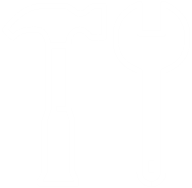 Моделирование целевых процессов
Разработка ТЗ на CRM, BPM, Inventory
Проектирование целевого ИТ-ландшафта
Процессы ToBe
Реестр проблем
Системы
Реестр требований
Процессы AsIs
Функции
Интеграации
Модель данных
Выполнено компанией «Марк Аврелий»
9
МЕТОДОЛОГИЯ ПРОЕКТИРОВАНИЯ
Описание в нотации ArchiMate
Описание процесса охватывает техническую реализацию + регламентацию процесса
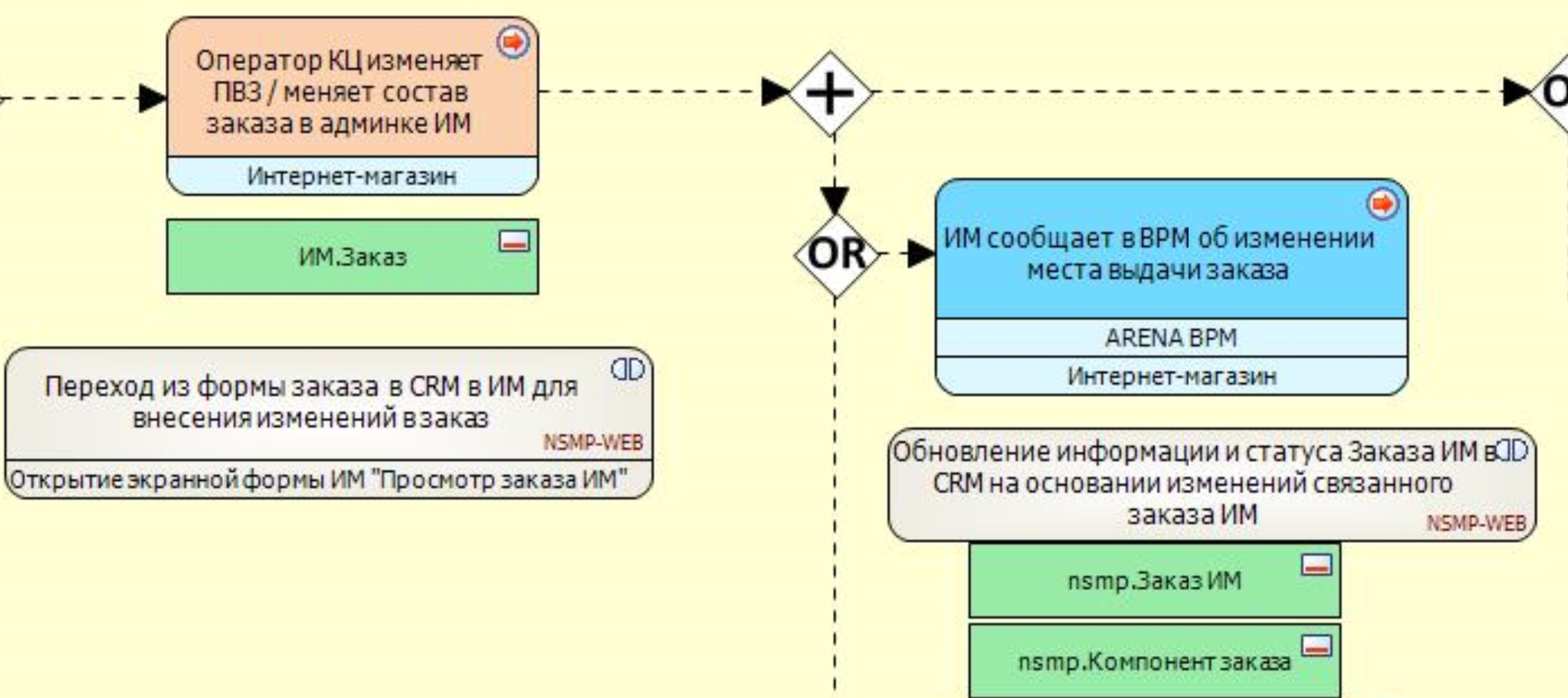 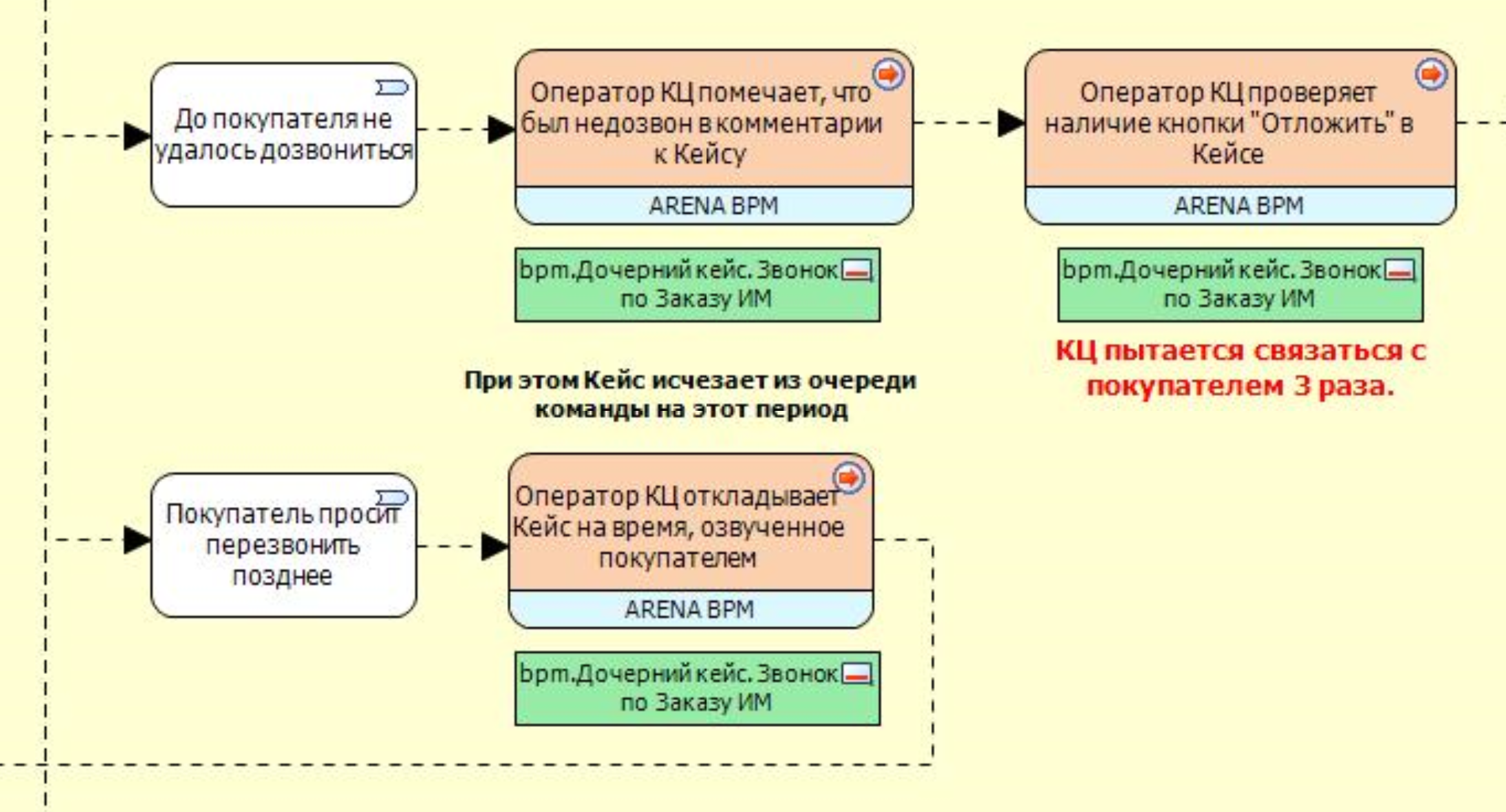 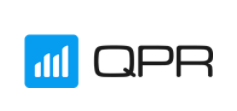 Enterprise Architect
Системы
Действия: ручное / автоматическое
Бизнес-роли участников
Условия и правила
Интеграции систем
Объекты данных
Состояния / статусы
Требования
Решения и ограничения
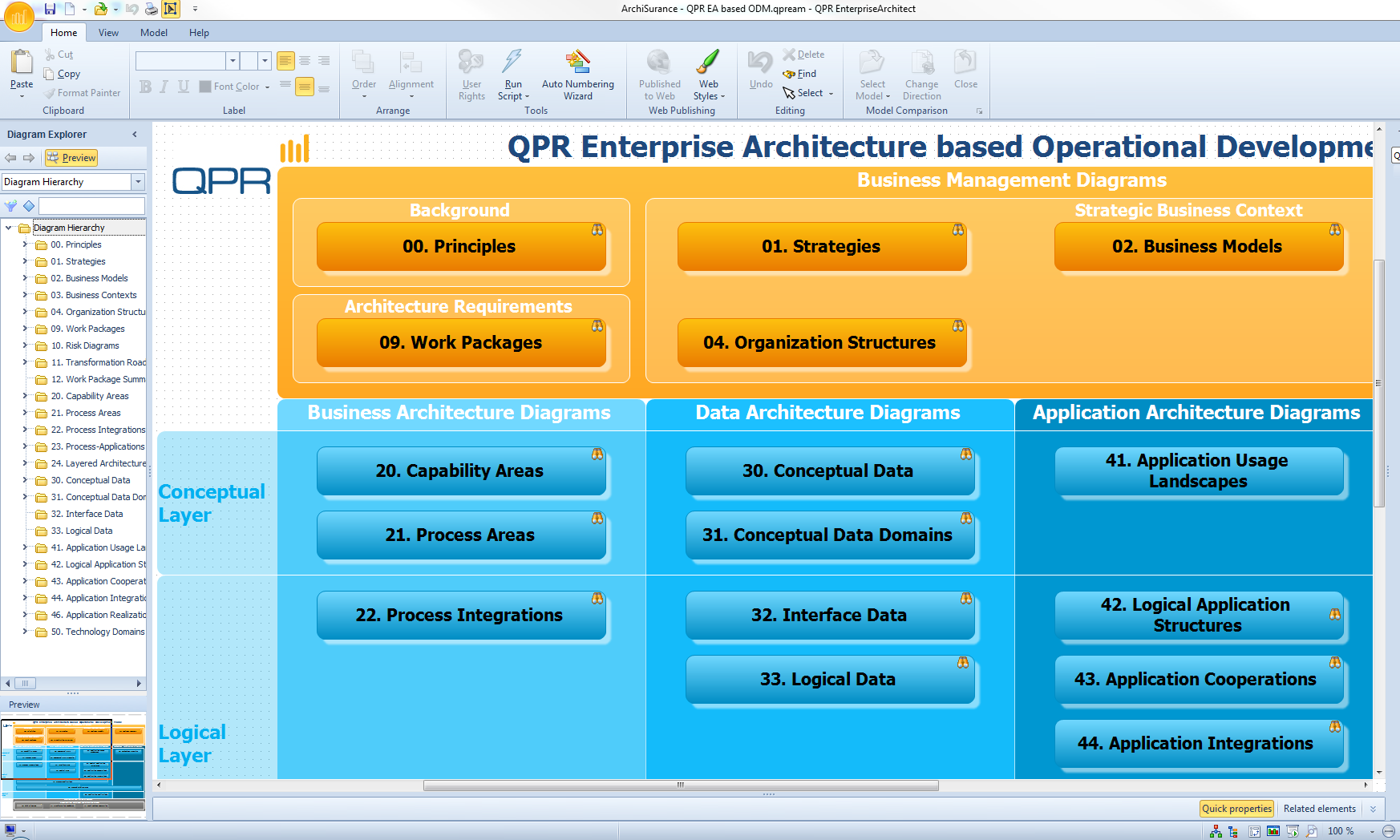 10
МЕТОДОЛОГИЯ
Многослойная архитектура и процессный подход (BPM, ACM)
1
Понимание связей и взаимовлияний

Понимание общего объема изменений

Создание видения целевого решения

Построение этапов трансформации
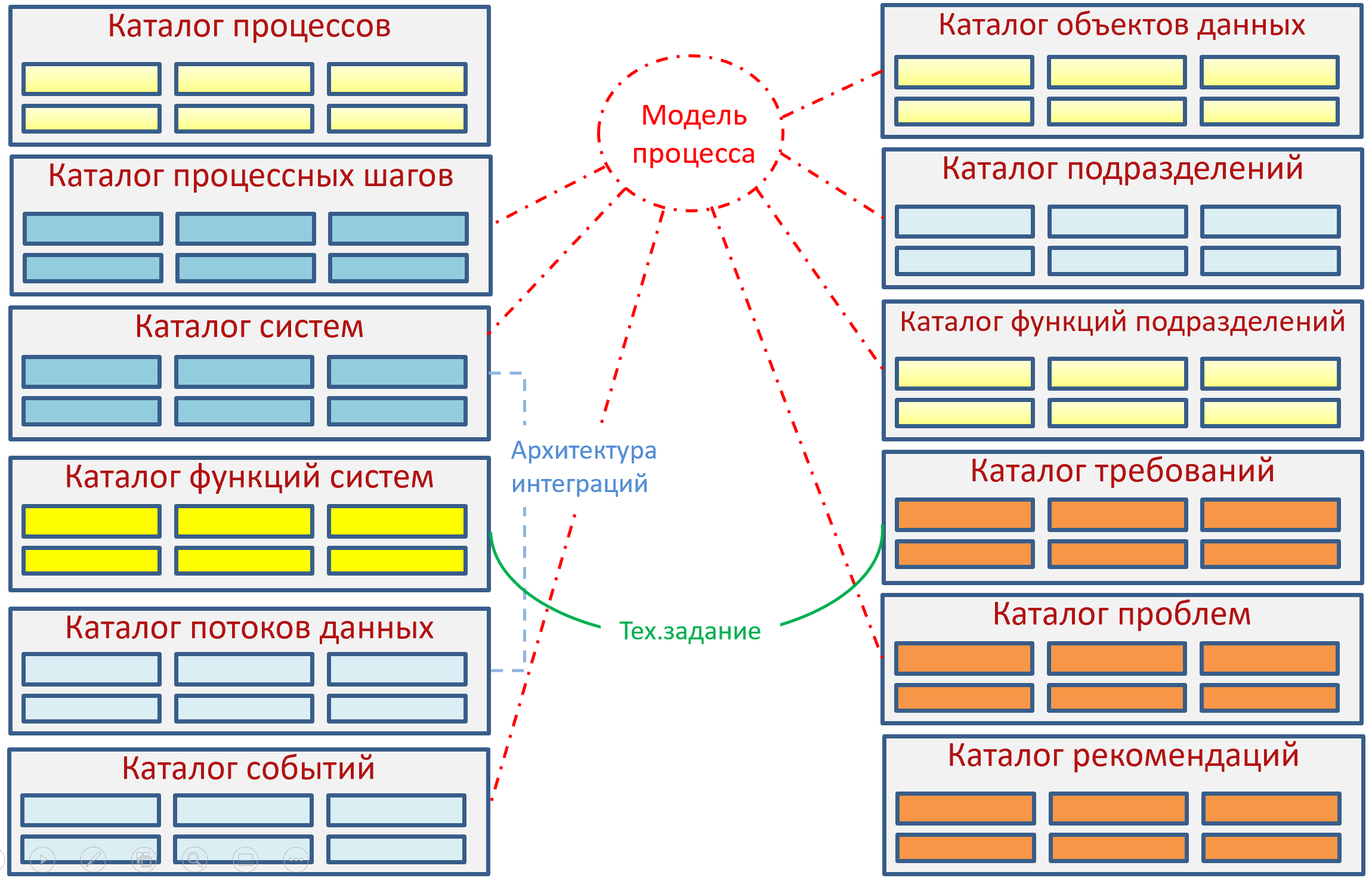 2
3
4
Architecture is a way to cope with complexity
11
МЕТОДОЛОГИЯ РЕАЛИЗАЦИИ ПРОЕКТА
от модели до реализации (Model-driven design)
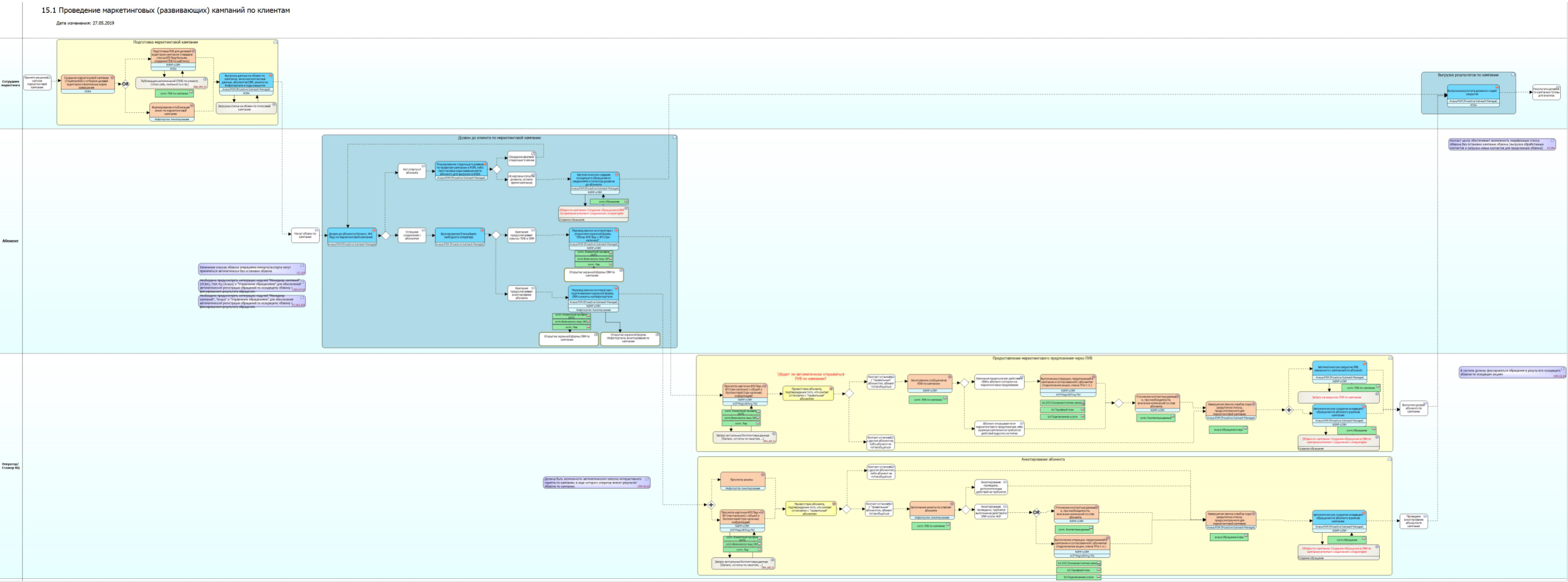 Регламенты подразделений

Пользовательские инструкции
Функциональные решения

Доработка функционала
Настройка каталога услуг, маршрутов обработки, форм и шаблонов
ПиМИ по сквозным процессам
Качество управления ожиданиями и рисками
Качество управления ожиданиями заказчиков, рисками и скоростью внедрения
12
ЭТАПНОСТЬ РЕАЛИЗАЦИИ
МОТИВ – NAUMEN – МАРК АВРЕЛИЙ
13
ЦЕНТР ИНТЕГРАЦИОННЫХ ПОТОКОВ
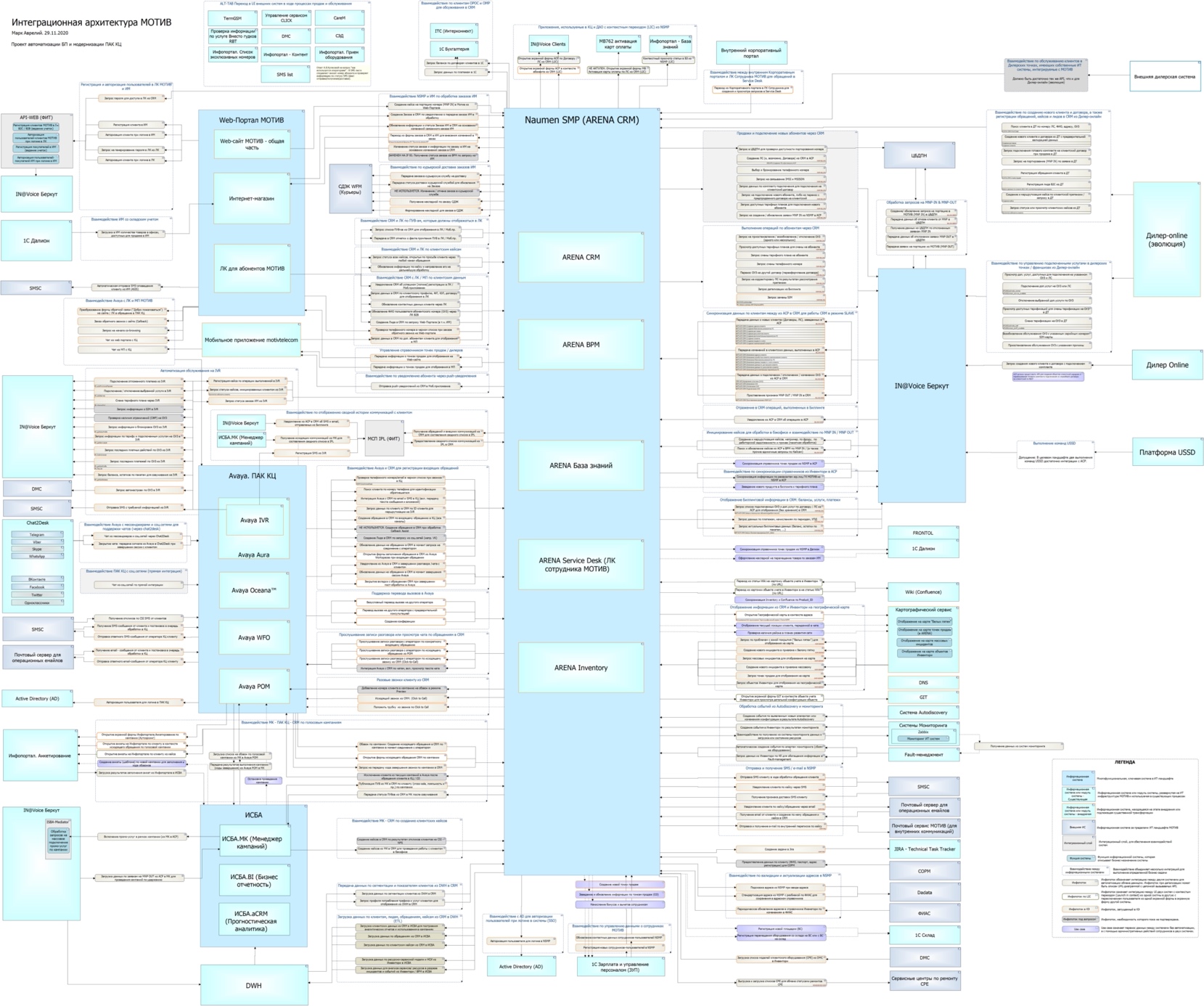 Система агрегирует основные потоки данных в компании, в том числе:
Биллинговые данные
История коммуникаций с клиентами
Технологические данные
Данные о сотрудниках
Данные о собственных офисах и точках продаж
Заказы ИМ
Предоставление данных в МК и ЛК
Интегрировано 17 информационных систем.
14
КОМПЛЕКСНЫЕ БИЗНЕС-ПРОЦЕССЫ
Сопряжение методологии ITIL и ЕТОМ в единой системе
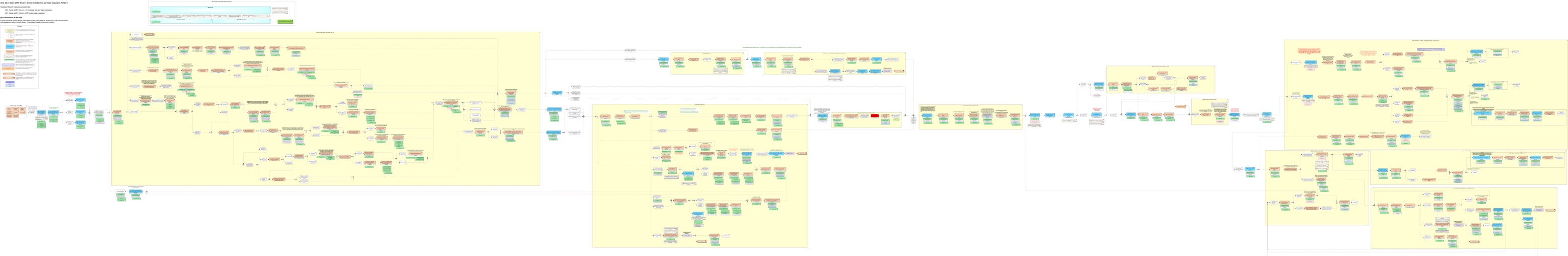 Реализованы комплексные бизнес-процессы, включающие десятки шагов, как выполняемых внутри централизованной системы, так и с использованием других средств автоматизации
В рамках процессов координируется взаимодействие Коммерческой дирекции, Дирекции по абонентскому обслуживанию, Технической дирекции, Департамент АСР и Дирекция ИТ
Все участники взаимодействуют на единой площадке с честными и прозрачными правилами – правила SLA и назначения ответственности за задачи, расчет KPI, права доступа и др.
МОТИВ – NAUMEN – МАРК АВРЕЛИЙ
15
УНИКАЛЬНОСТЬ и ИННОВАЦИОННОСТЬ
Внедрение единой системы, выполняющей функции трех систем - CRM, BPМ и Inventory
Реализация по-настоящему сквозных бизнес-процессов – от сотрудника КЦ или офиса продаж до специалистов технической дирекции и дирекции абонентского обслуживания
Централизованная платформа для внутренних и внешних бизнес-процессов – клиентского обслуживания, претензионной работы, процессов ИТ, АХО и других внутренних подразделений
Применение на практике методологий ITIL и eTOM, которые помогли выстроить бизнес-процессы оптимально
Создание «Единого окна» оператора, в котором собрана информация из всех систем МОТИВ для мгновенного получения полной информации по клиенту в любом канале обслуживания 
Совместная разработка с МОТИВ: кооперация разработчиков Заказчика и подрядчика
Гибкий формат ведения проекта: верхнеуровневое ТЗ, релизный запуск, использование гибких методологий и средств документирования и совместной работы
МОТИВ – NAUMEN – МАРК АВРЕЛИЙ
16
ТРУДНОСТИ
С ЧЕМ СТОЛКНУЛИСЬ:
Масштаб проекта – охвачены все бизнес-процессы, связанные с клиентской поддержкой и работой бэк-офиса, участвуют почти все подразделения МОТИВ: 
5 подрядчиков
параллельно внедряется пять систем (ARENA, Avaya, DWH, новая биллинговая система, интернет-магазин) и перестраивается модель работы сотрудников компании
Невозможность заранее спланировать релизы с учетом сложных связей между процессами
Сложность с переводом сотрудников МОТИВа на работу в новой системе
КАК РЕШАЛИ:
В структуре МОТИВ выделена отдельная Дирекция бизнес-процессов, отвечающая за проектирование и запуск «сквозных» процессов
К работе были подключены консультанты (компания «Марк Аврелий»), которые координировали работу подрядчиков и бизнес-заказчиков

Оперативная корректировка состава релизов и сроков в соответствии с приоритетами бизнеса
Старались заинтересовать пользователей новыми функциями и донести ценность использования единой системы
МОТИВ – NAUMEN – МАРК АВРЕЛИЙ
РЕЗУЛЬТАТЫ
ARENA в цифрах и фактах
Результаты для бизнеса
18
ARENA В ЦИФРАХ И ФАКТАХ
70+
17
Интегрируемых систем
Сквозных бизнес-процессов
99
282
Инфопотоков
Бизнес-услуги
515
900
Видов запросов (разных маршрутов)
Статей в БЗ
19
ARENA В ЦИФРАХ И ФАКТАХ
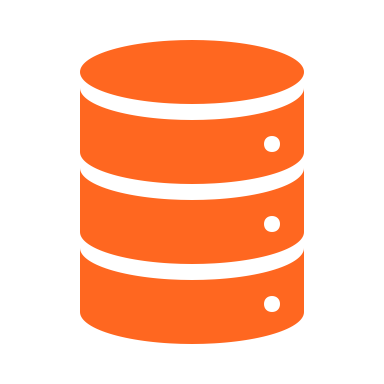 База данных содержит более 
15 000 000 бизнес-объектов
30+
Структурных подразделений переключено на целевые процессы
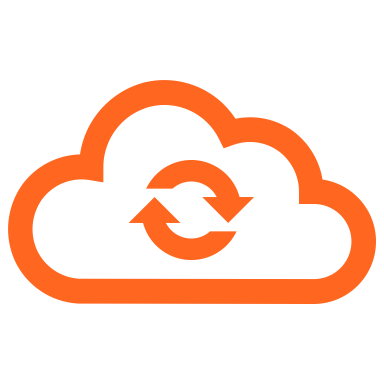 1500
Полное резервирование компонентов системы по схеме N+1
Пользователей – участников процессов
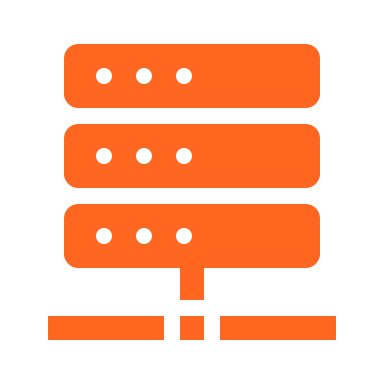 2.5М
Возможность горизонтального 
масштабирования компонентов системы
Клиентских профилей
15000
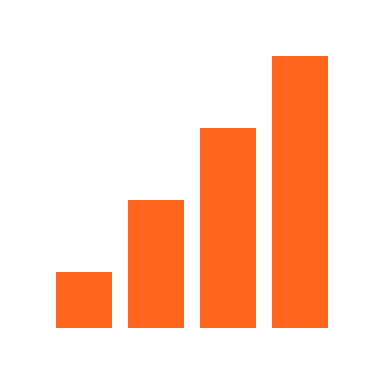 Обращений в день
Доступность системы – 99.9%
30%
Обращений закрывается на 1-ой линии
20
РЕЗУЛЬТАТЫ ДЛЯ БИЗНЕСА
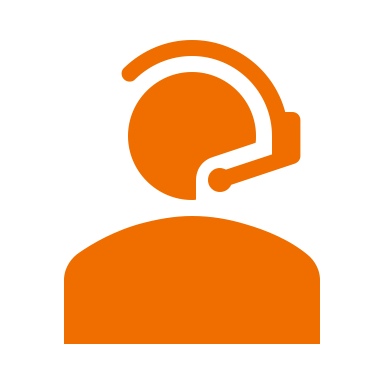 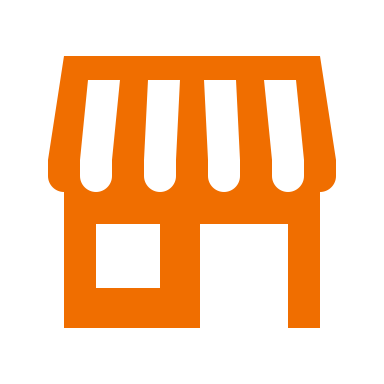 FCR в контактном центре 93%
SL (Service Level) в КЦ вырос на 23%:80% звонящих КЦ соединяются с оператором в первые 20 сек
FCR в офисах продаж и обслуживания - 50%
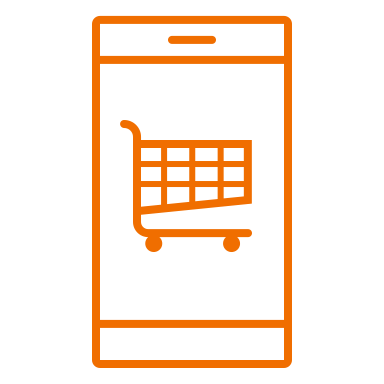 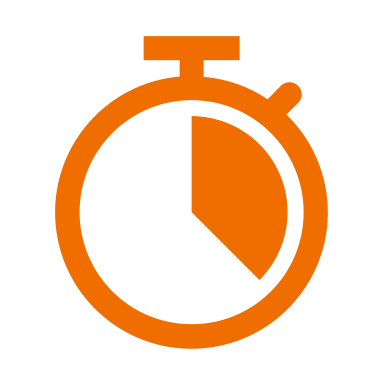 AHT 2 минуты 30 сек + 10 сек пост-вызывной обработки
Экономия на ФОТ КЦ 8 млн. руб. в год.
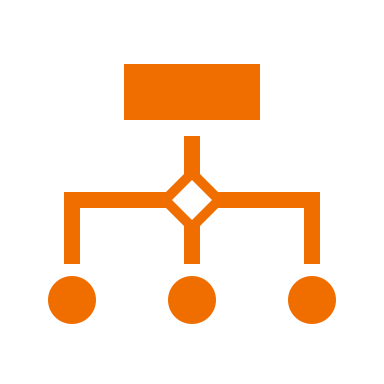 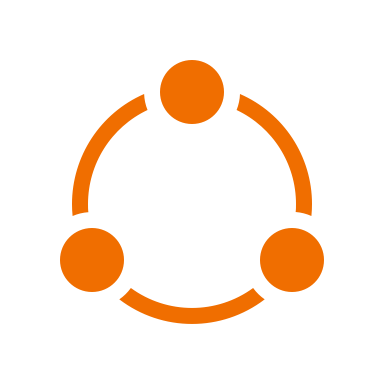 Единая площадка для коммуникации разноподчиненных групп
Доверие к информации: Доступность и «чистоплотность» к данным по клиентам и операциям
Возникновение центра компетенции по бизнес-процессам: Возможность самостоятельного развития и дальнейшего улучшения процессов
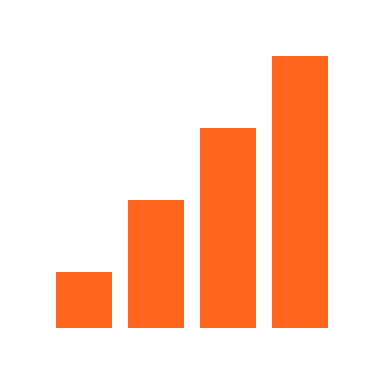 Возможность теми же ресурсами обслуживать растущее количество абонентов и запускать новые продукты
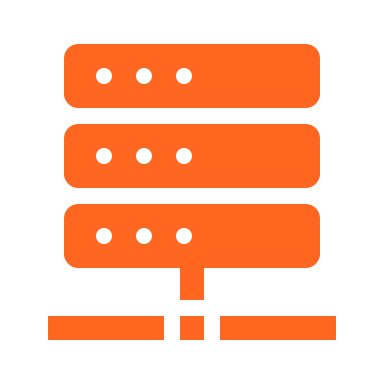 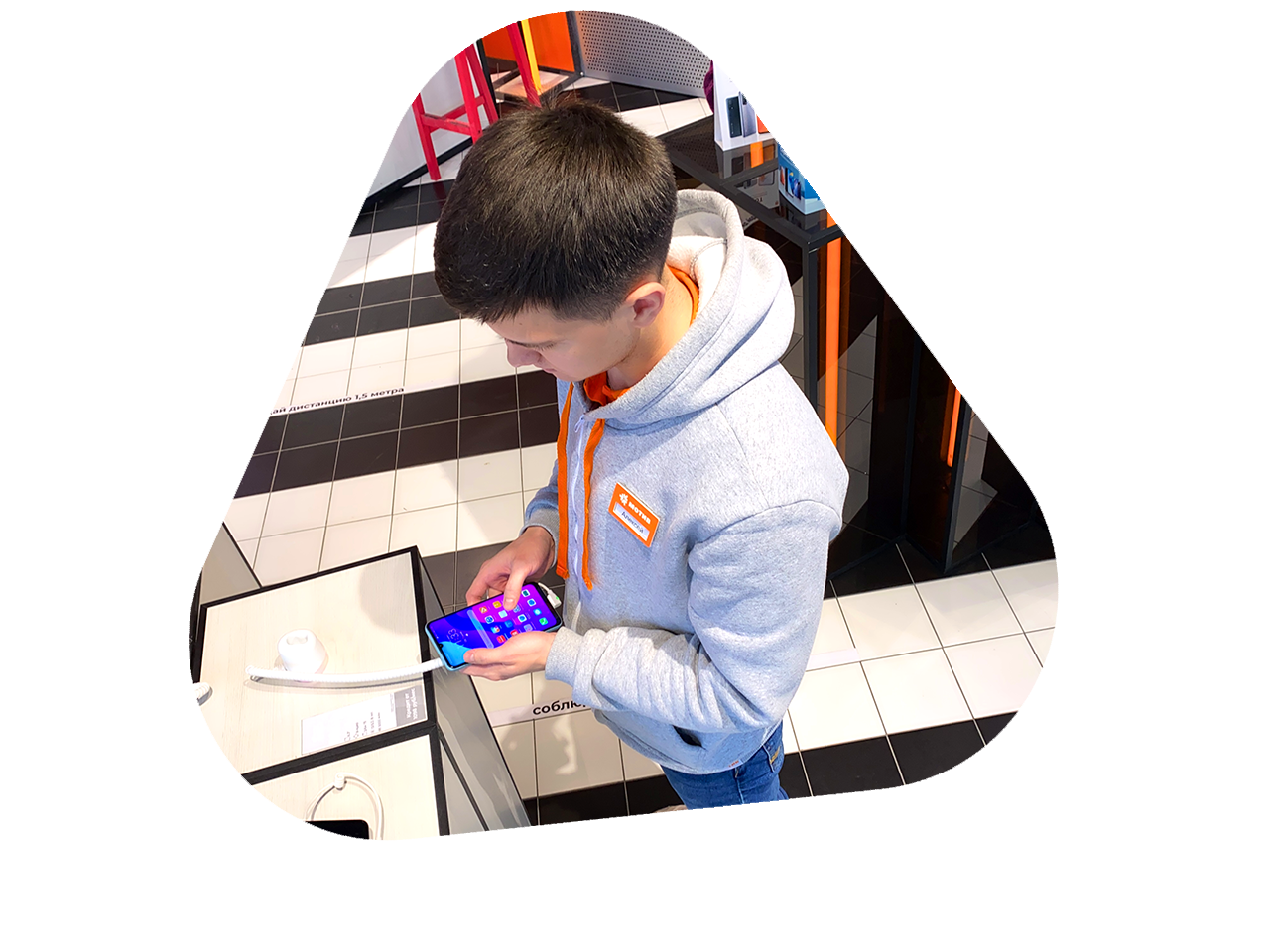 ДЕМОНСТРАЦИЯ СЦЕНАРИЯ РАБОТЫ
motivtelecom.ru8 (343) 269 00 00motiv@motivtelecom.ru